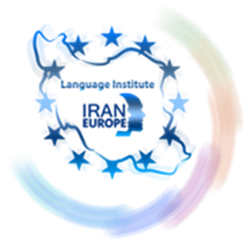 Evolve 6B-8.4
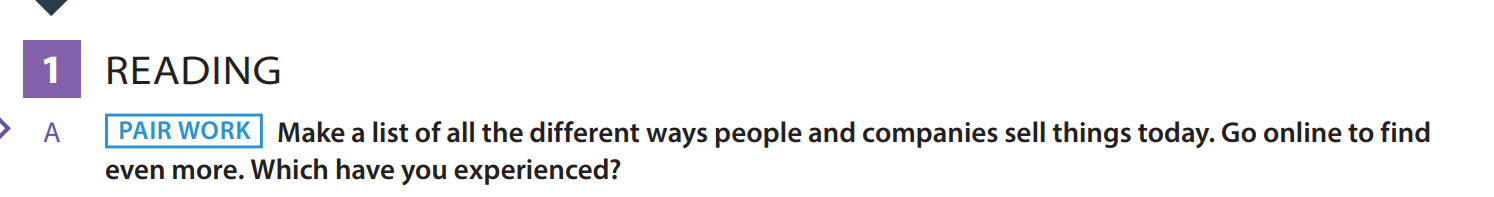 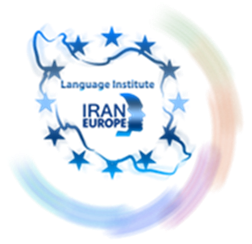 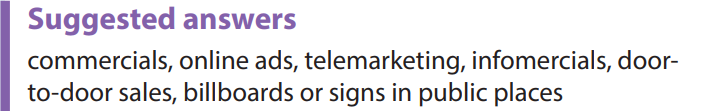 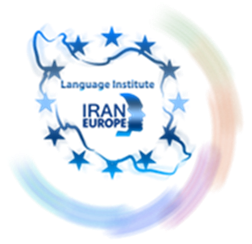 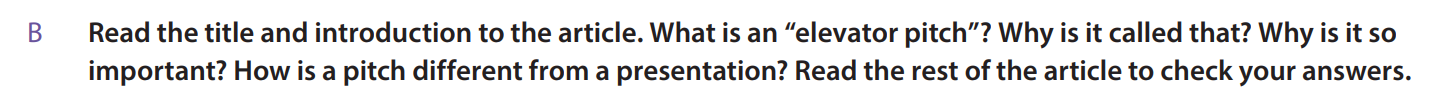 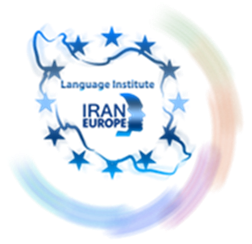 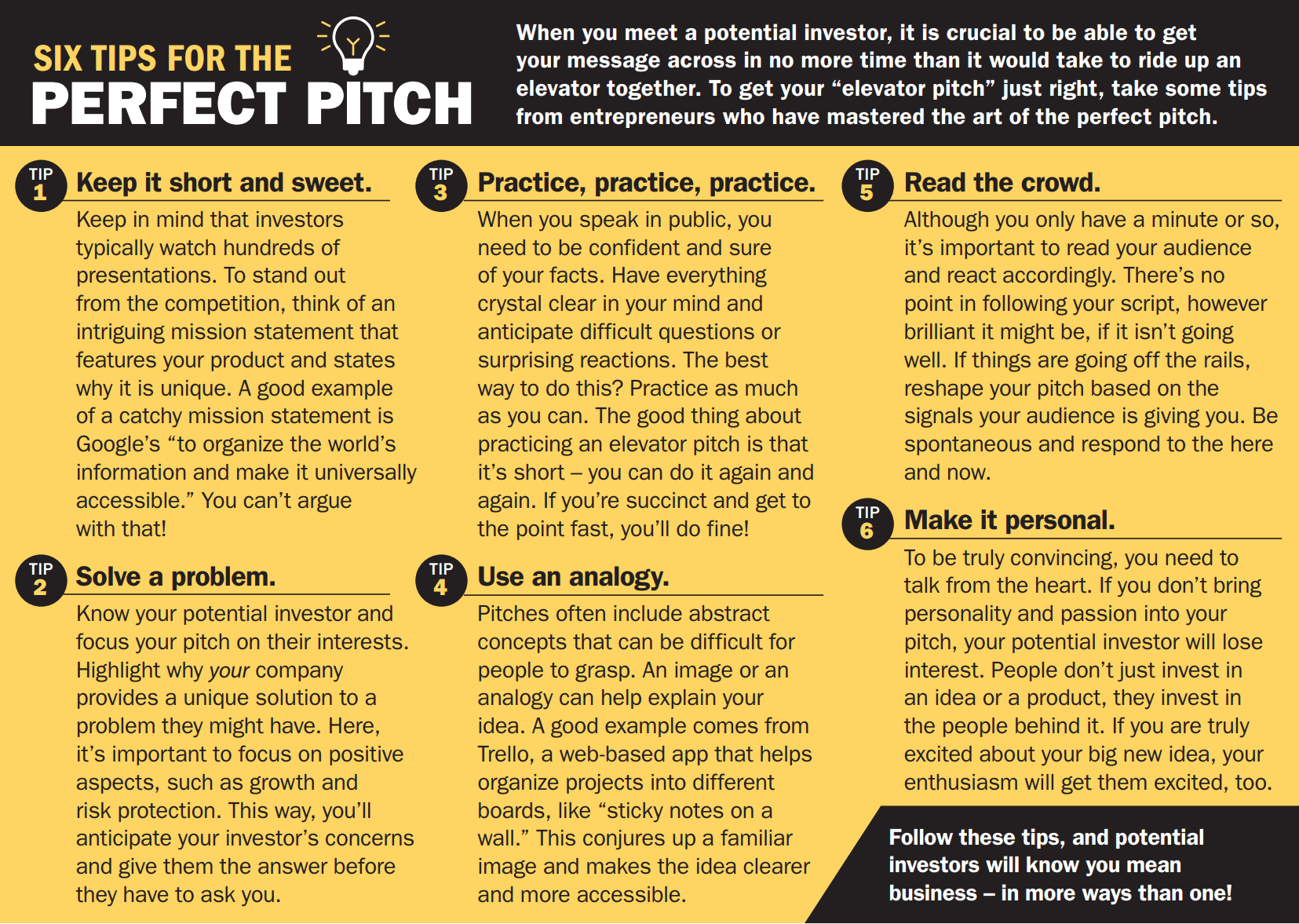 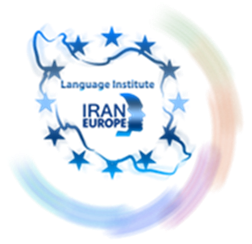 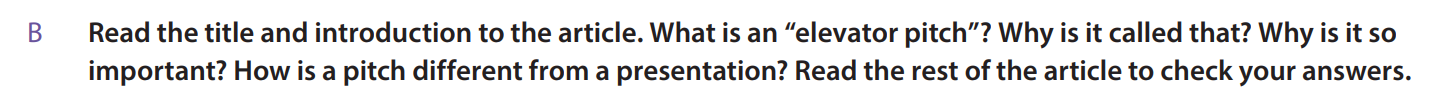 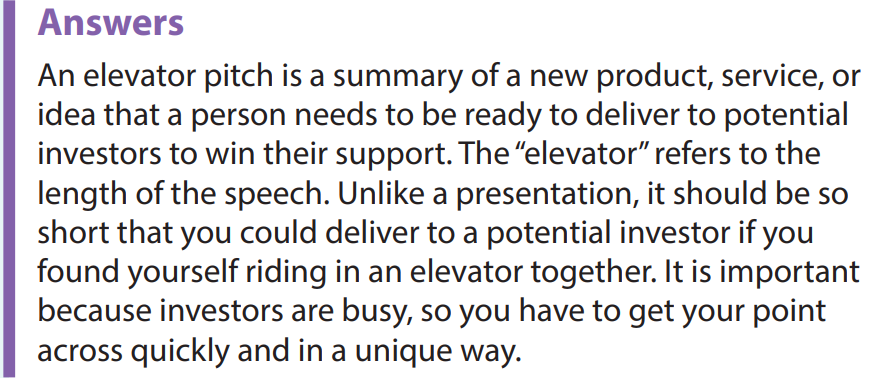 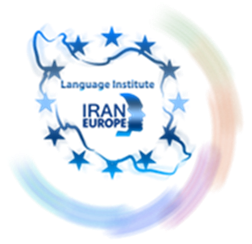 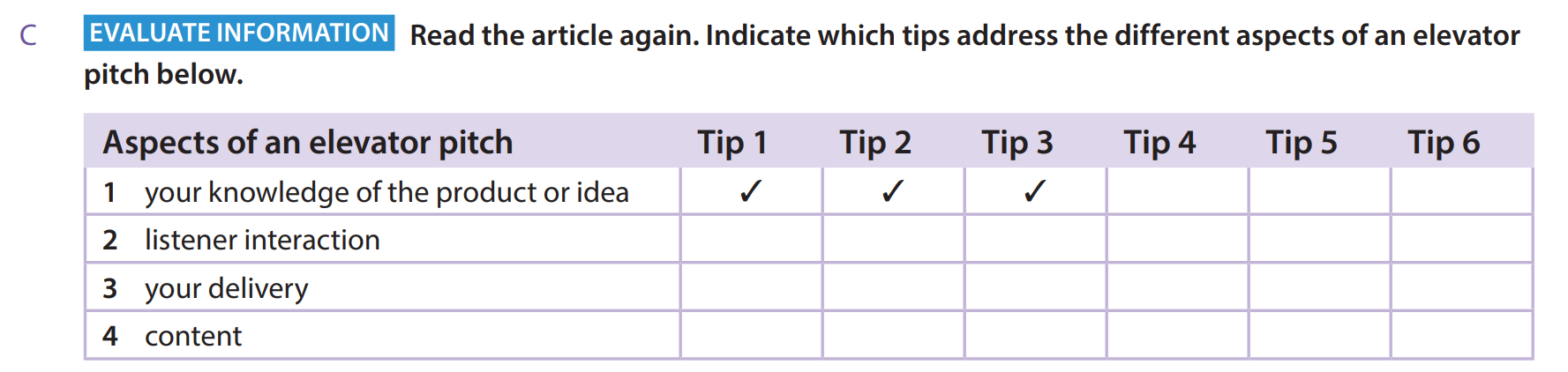 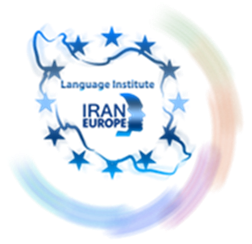 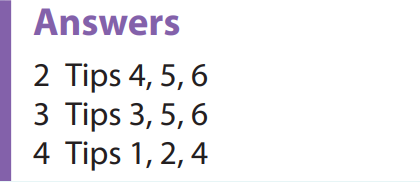 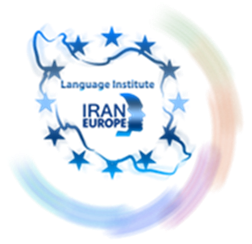 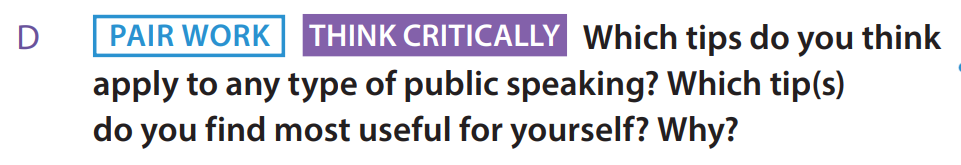 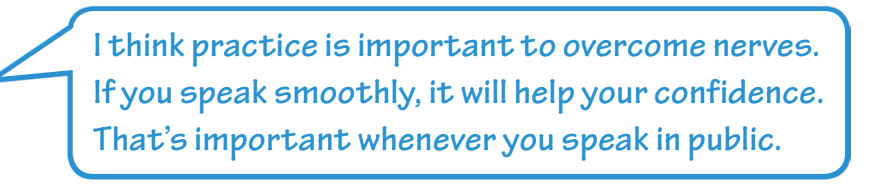 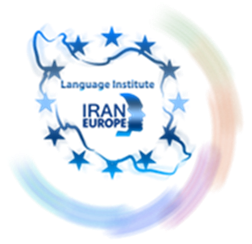 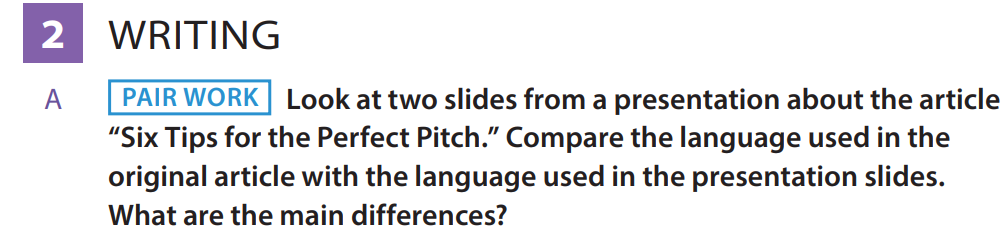 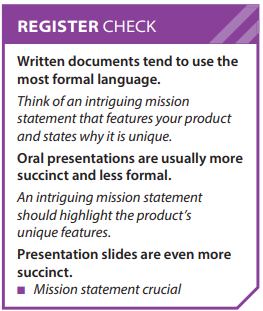 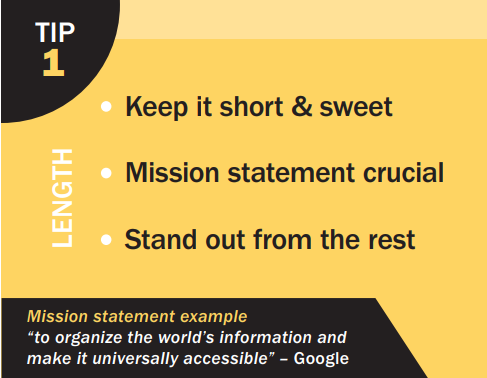 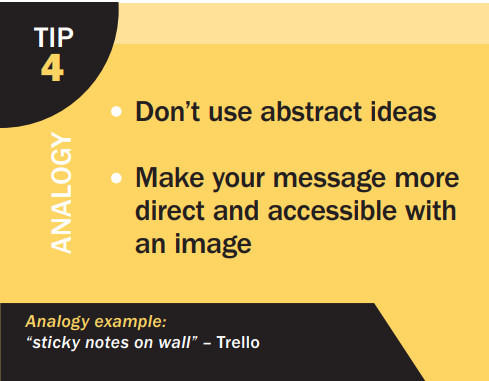 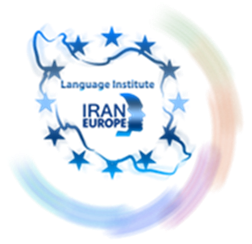 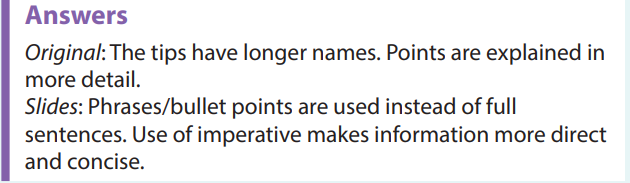 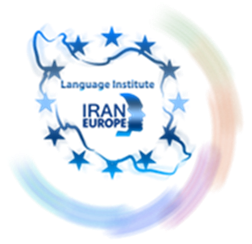 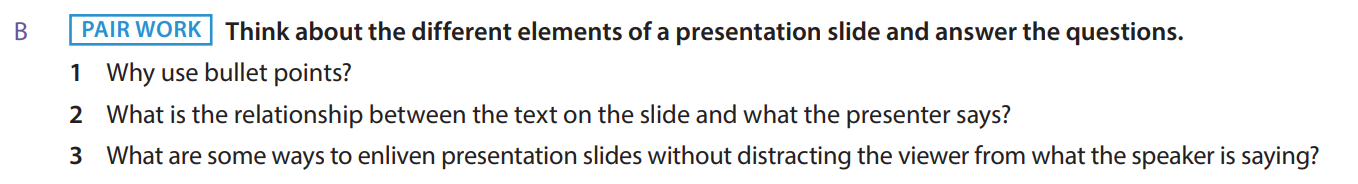 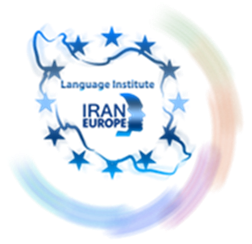 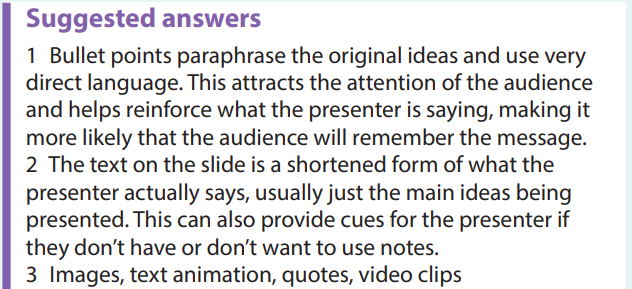 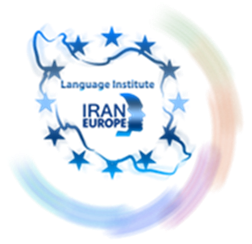 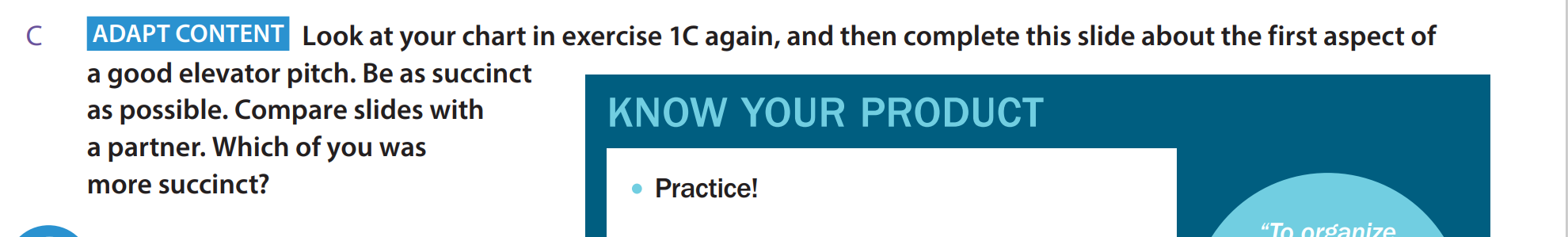 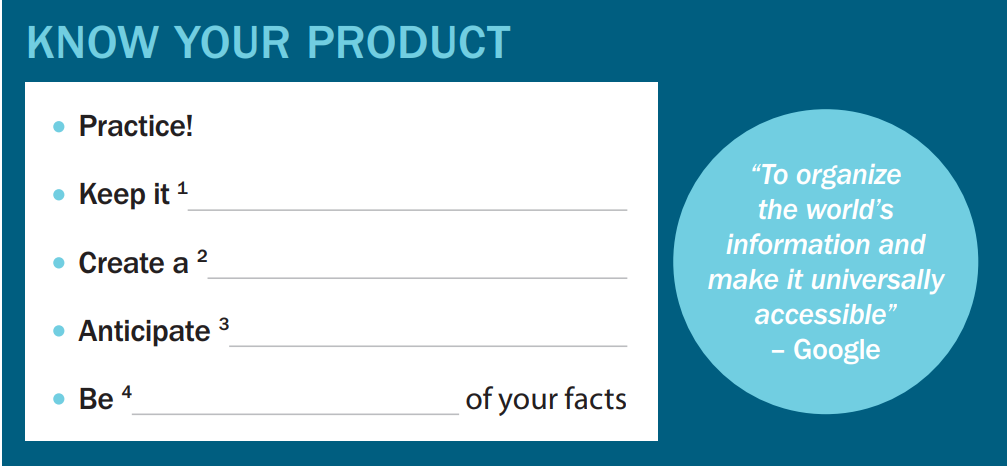 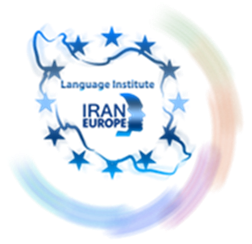 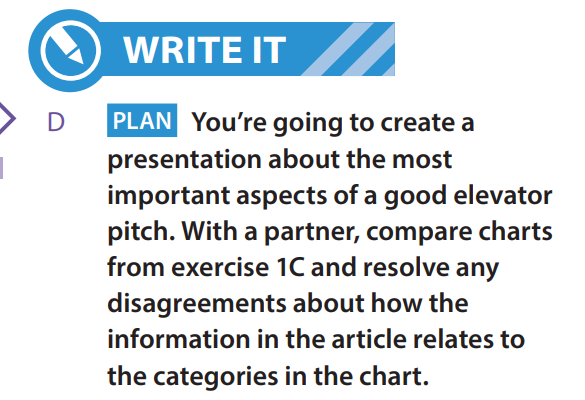 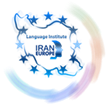 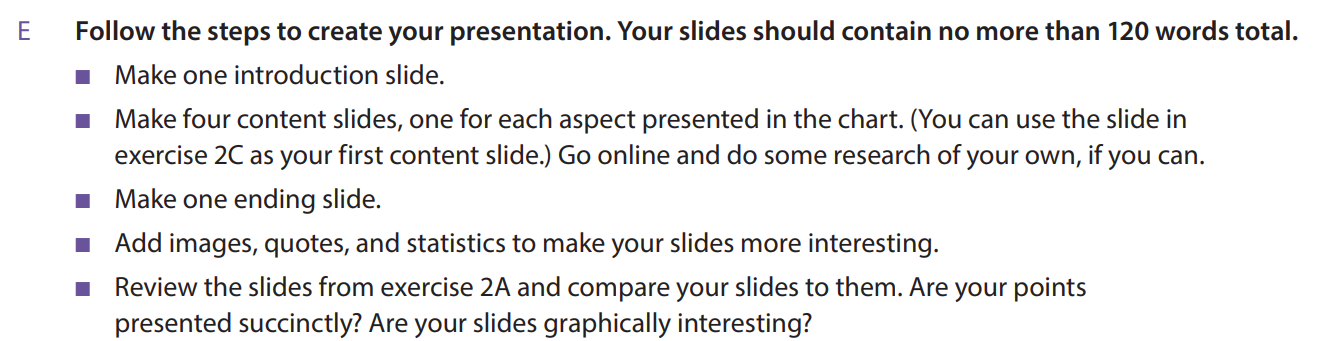 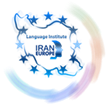 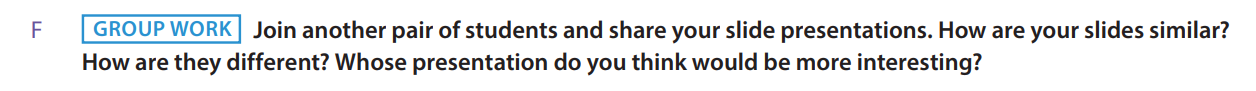 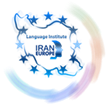 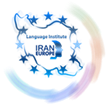